Simulation of ORGANIC COATED METALS UNDER LONG-TERM ENVIRONMENTAL CORROSION
AIR
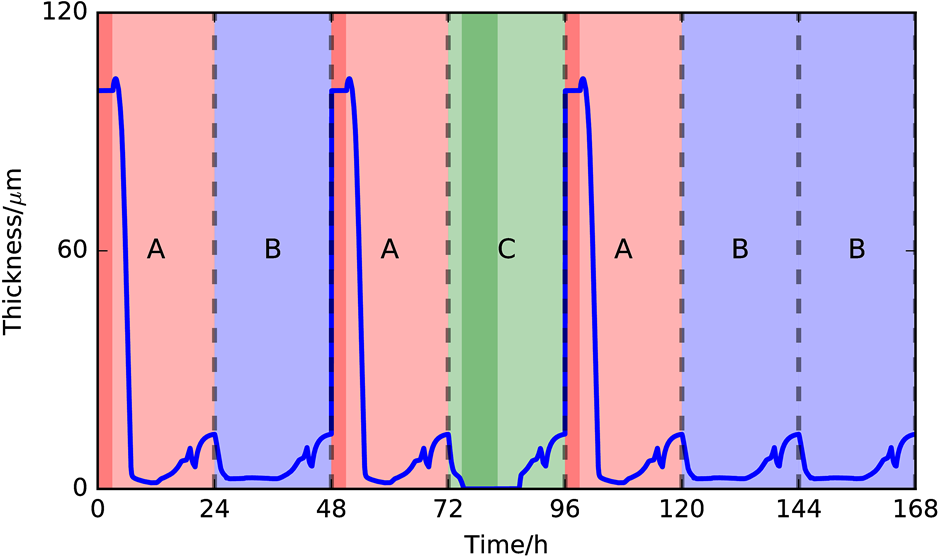 δ ELECTROLYTE FILM
δ COATING
OXIDE
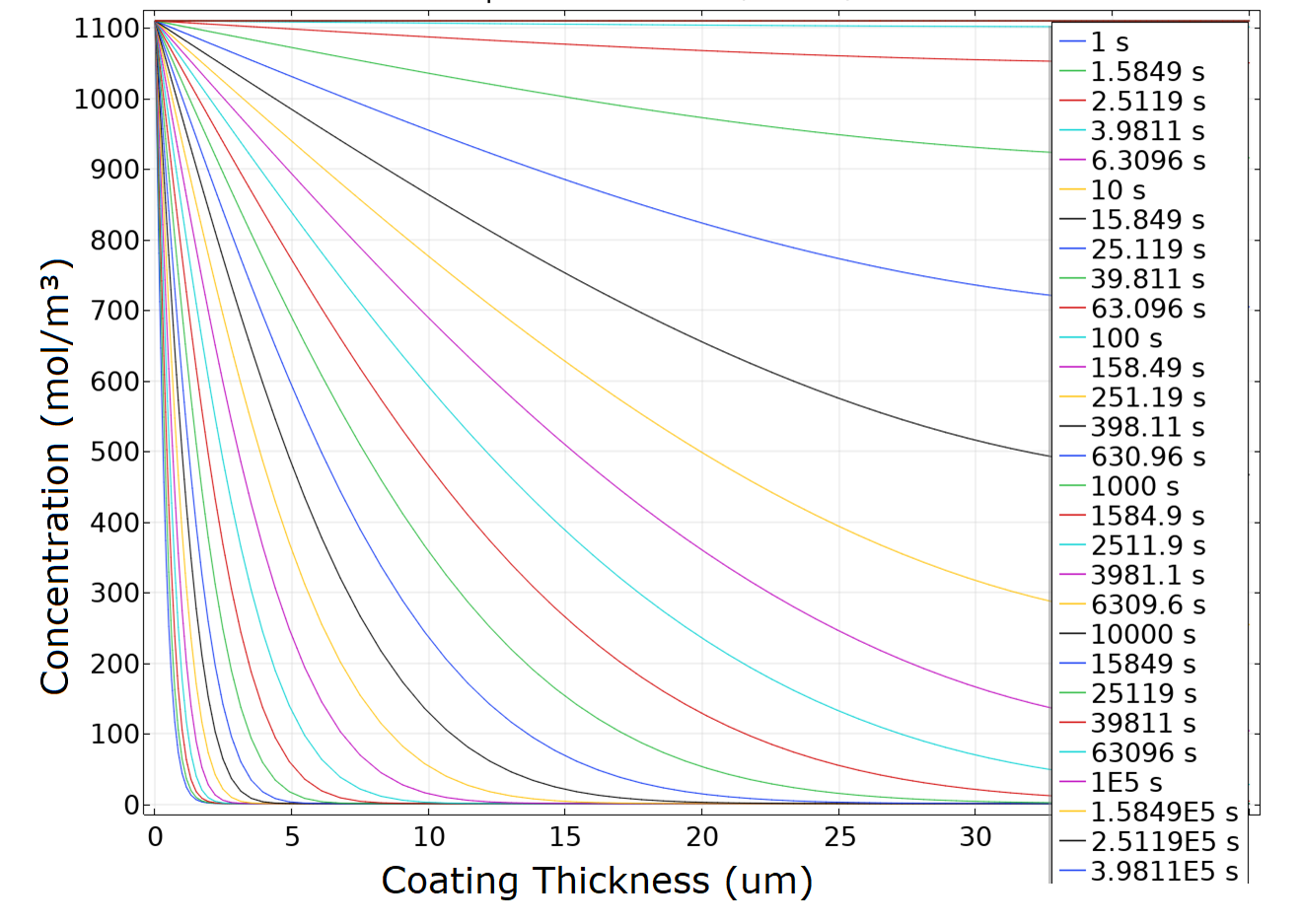 METAL
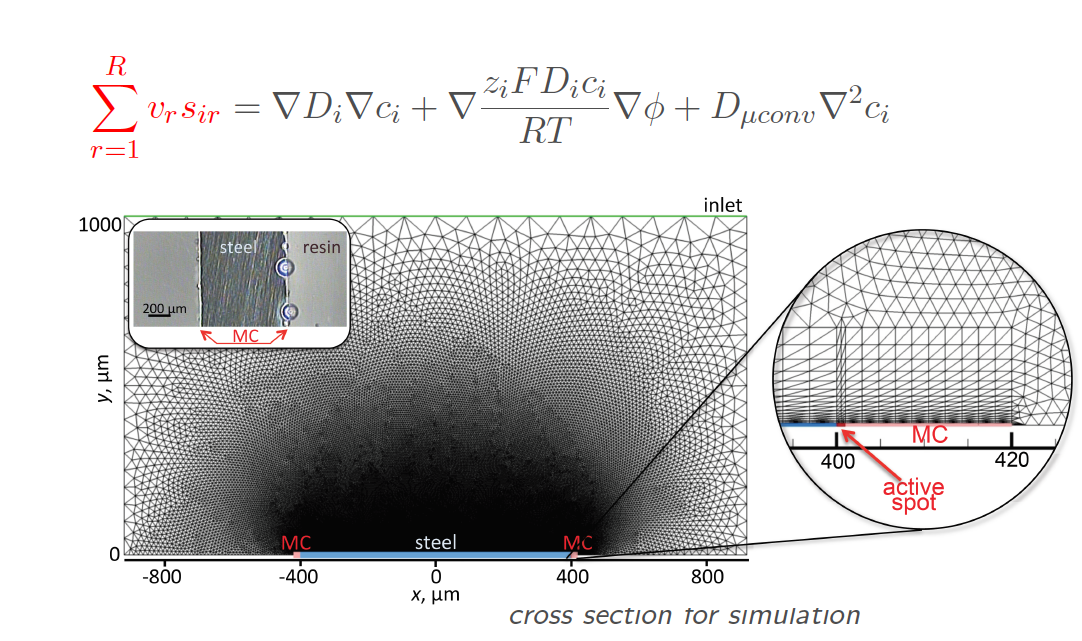